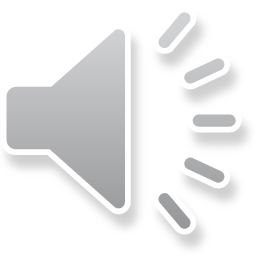 Major Prophets
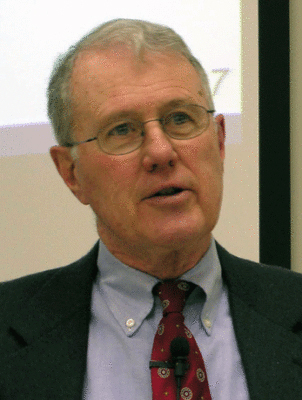 Lecture 26: Ezekiel 30 – Prophecy against Egypt [Memphis and Thebes]
Dr. Robert Vannoy
ReNarrated by Dr. Perry Phillips© 2023  Robert Vannoy & Ted Hildebrandt
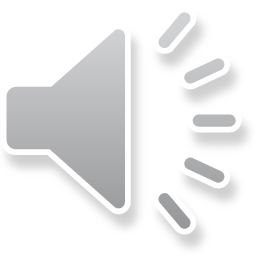 Major Prophets
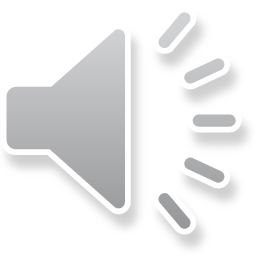 Ezekiel 30:13 Prophecy Against Egypt [Memphis] 
Prince from Egypt
Brief History of the Princes over Egypt
Ezekiel 30:14-16 Prophecy Against Thebes
Thebes and Memphis and Fulfilled Prophecy 

Video based on audio from Dr. Vannoy’s class at Biblical Theological Seminary. It was renarrated by Dr. Perry Phillips because the original audio was scratchy and it was turned into video by Ted Hildebrandt for Biblicalelearning.org.
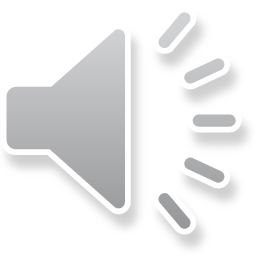 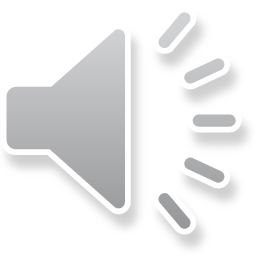 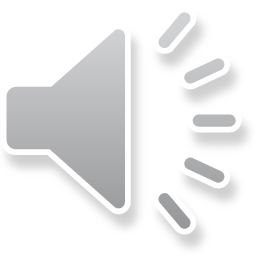 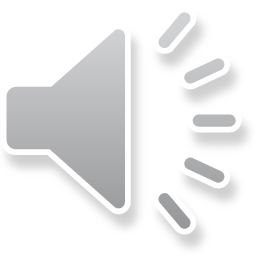